Slide 1
Year in Review
Association of Charter School Education Services
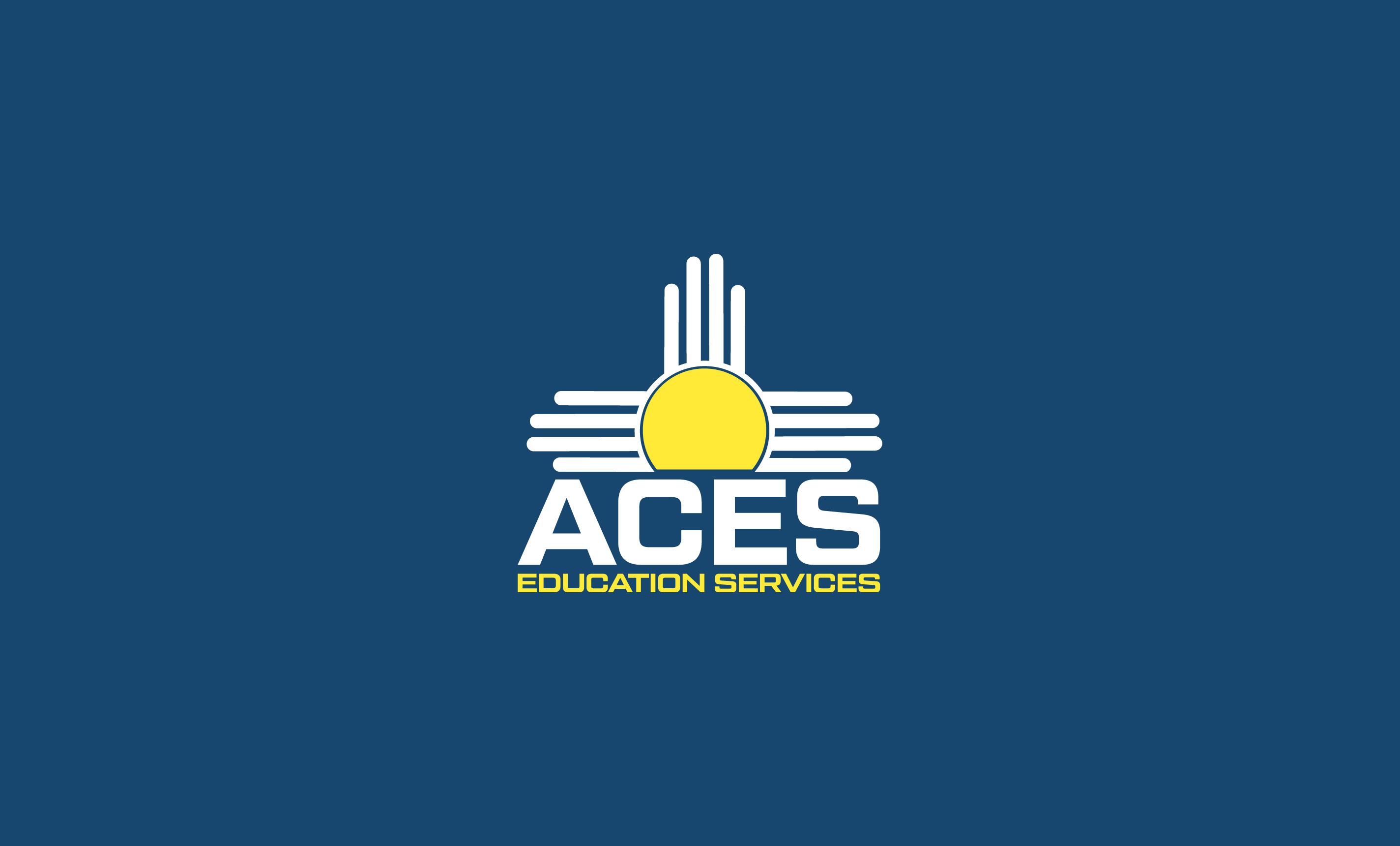 [Speaker Notes: These can be changed to reflect your school’s specific rules.]
Annual JPA Membership Board Meeting
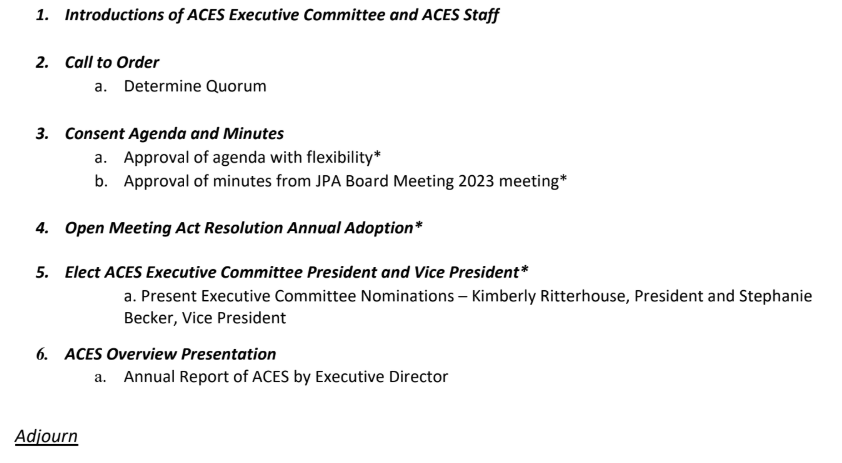 agenda
Slide 3
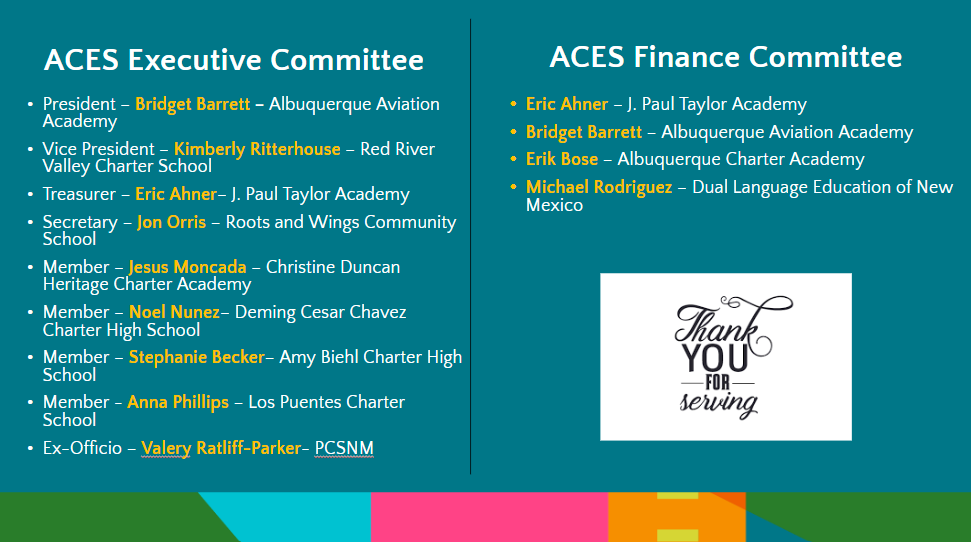 Slide 4
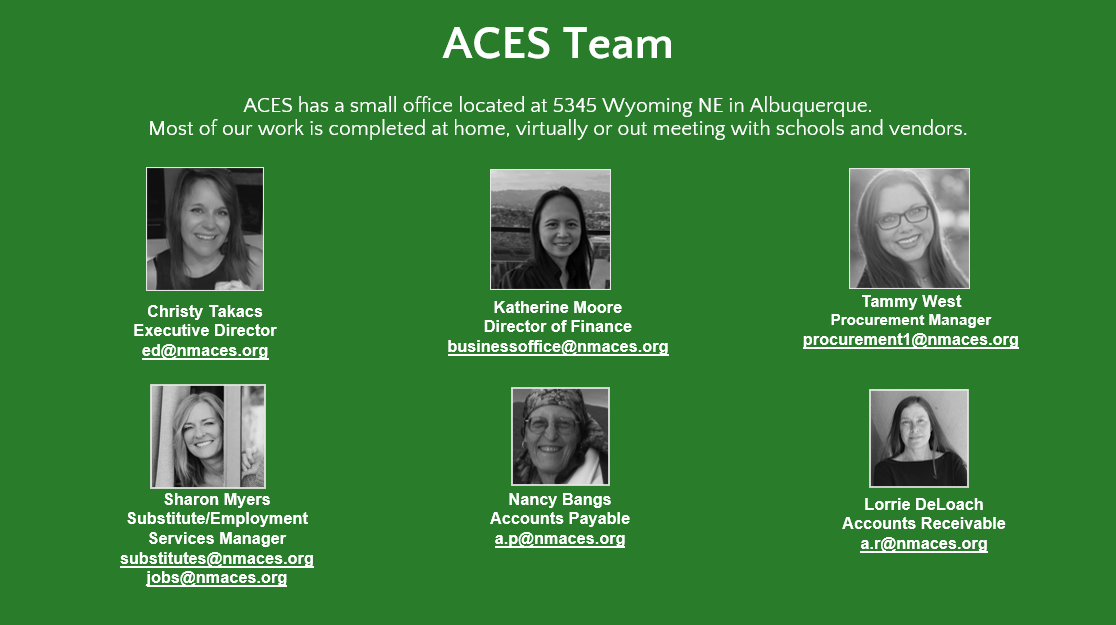 Annual JPA Membership Board Meeting
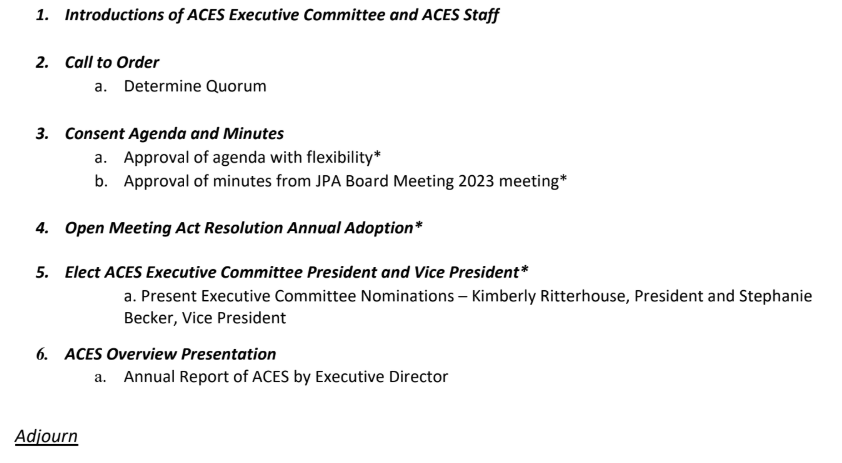 agenda
Slide 5
ACES MEMBERSHIP
100 Charter School Members
New America Albuquerque
Sun Mountain Community School
Sacramento School of Engineering and Science

21 School Districts or other Government Agencies
Bernalillo Public Schools
Laguna Department of Education
Chama Valley Independent Schools
Espanola Public Schools
Mesa Vista Consolidated Schools
Socorro Consolidated Schools
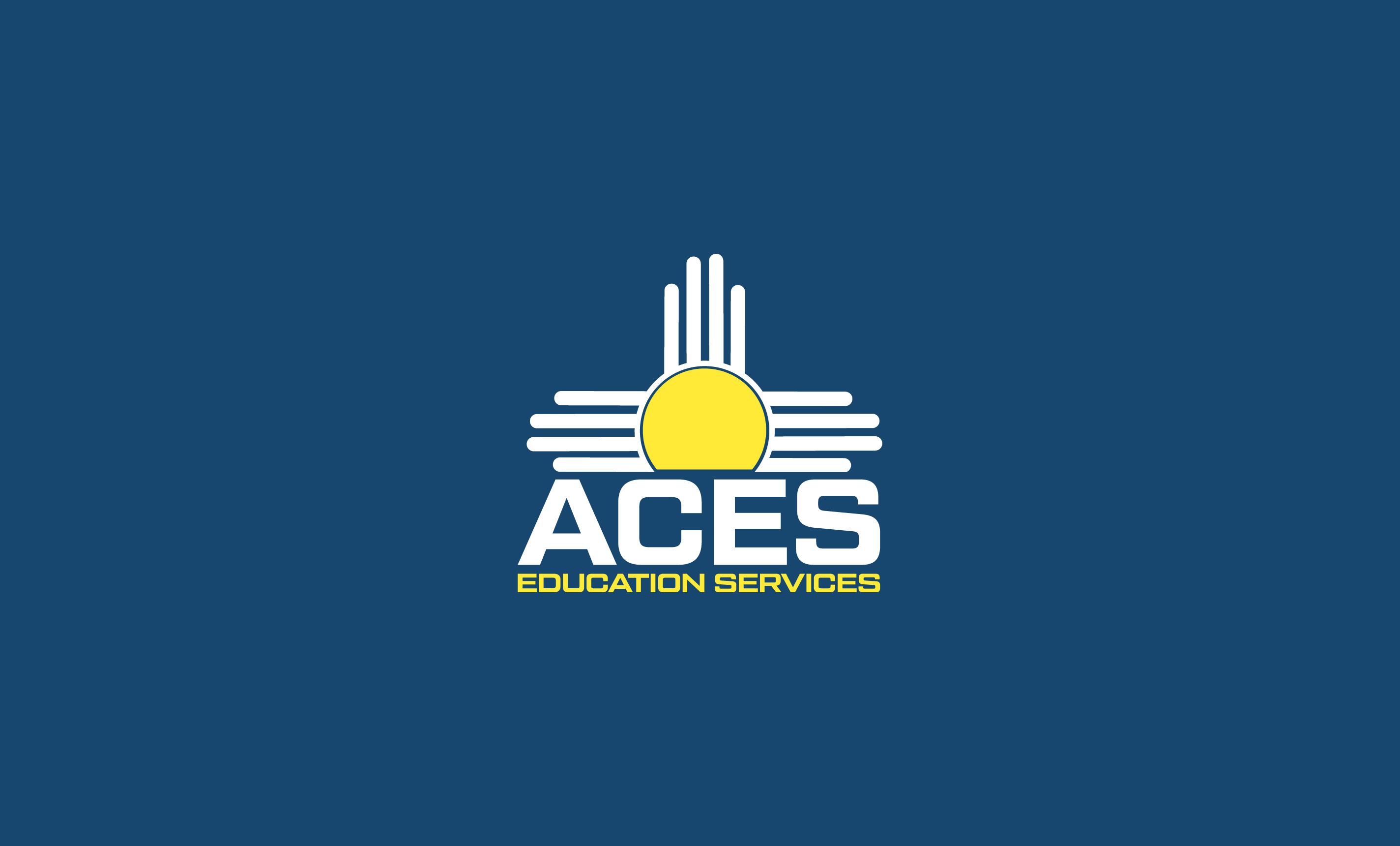 [Speaker Notes: *Change this verbiage to the language your school uses.]
Slide 6
YEAR IN REVIEW
2024 Changes
2024 Contract Awards
Fencing Materials and Related Services – 2 awards
Educational Technology – 4 awards
Handyman Services – 2 awards
Unarmed Security Personnel – 1 award
Temporary Staffing – 1 award
Elimination of 3 Party Agreement – Streamline the process by issuing a PO

Updated logo and website to include access to vendor contracts
Looking Forward
Add procurement personnel 
Continue to grow membership by adding districts and governmental agencies
Continuous solicitation schedule based on school needs
AUDIT HIGHLIGHTS
Slide 7
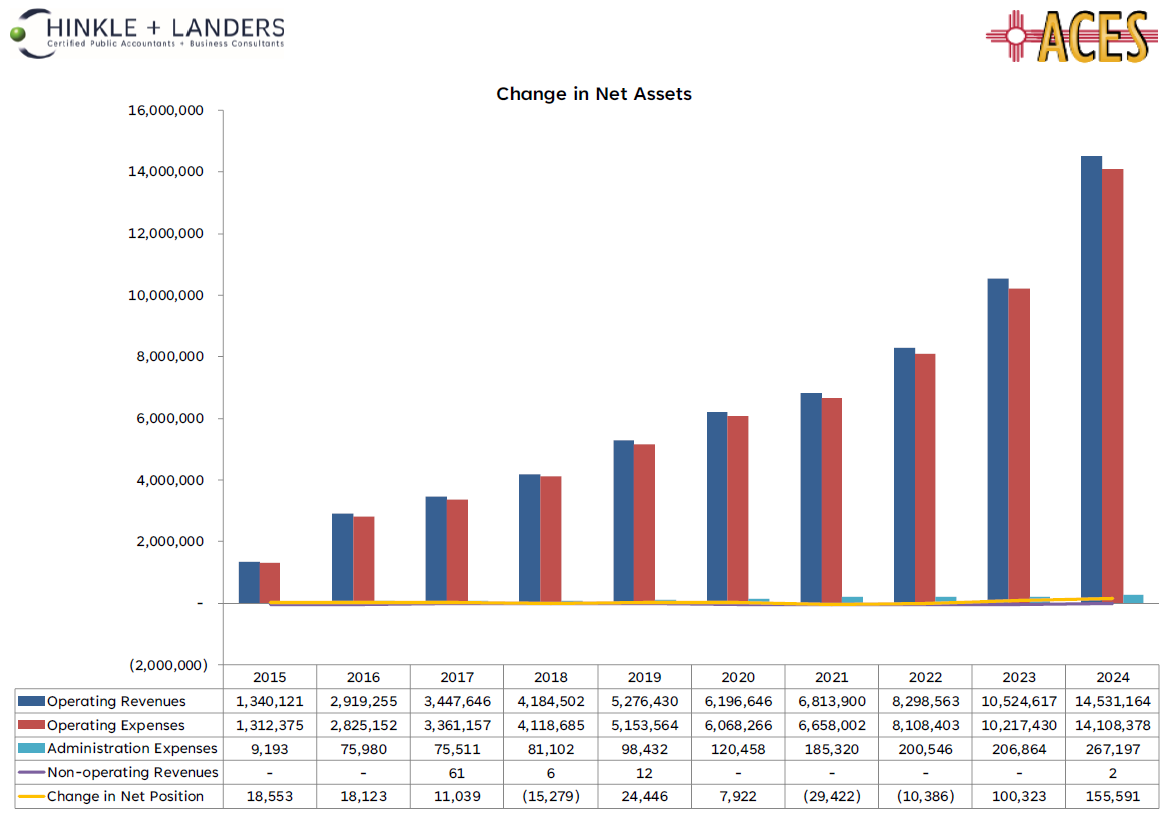 Check out our new website
https://nmaces.org/
Slide 1
THANK YOU FOR YOUR SUPPORT
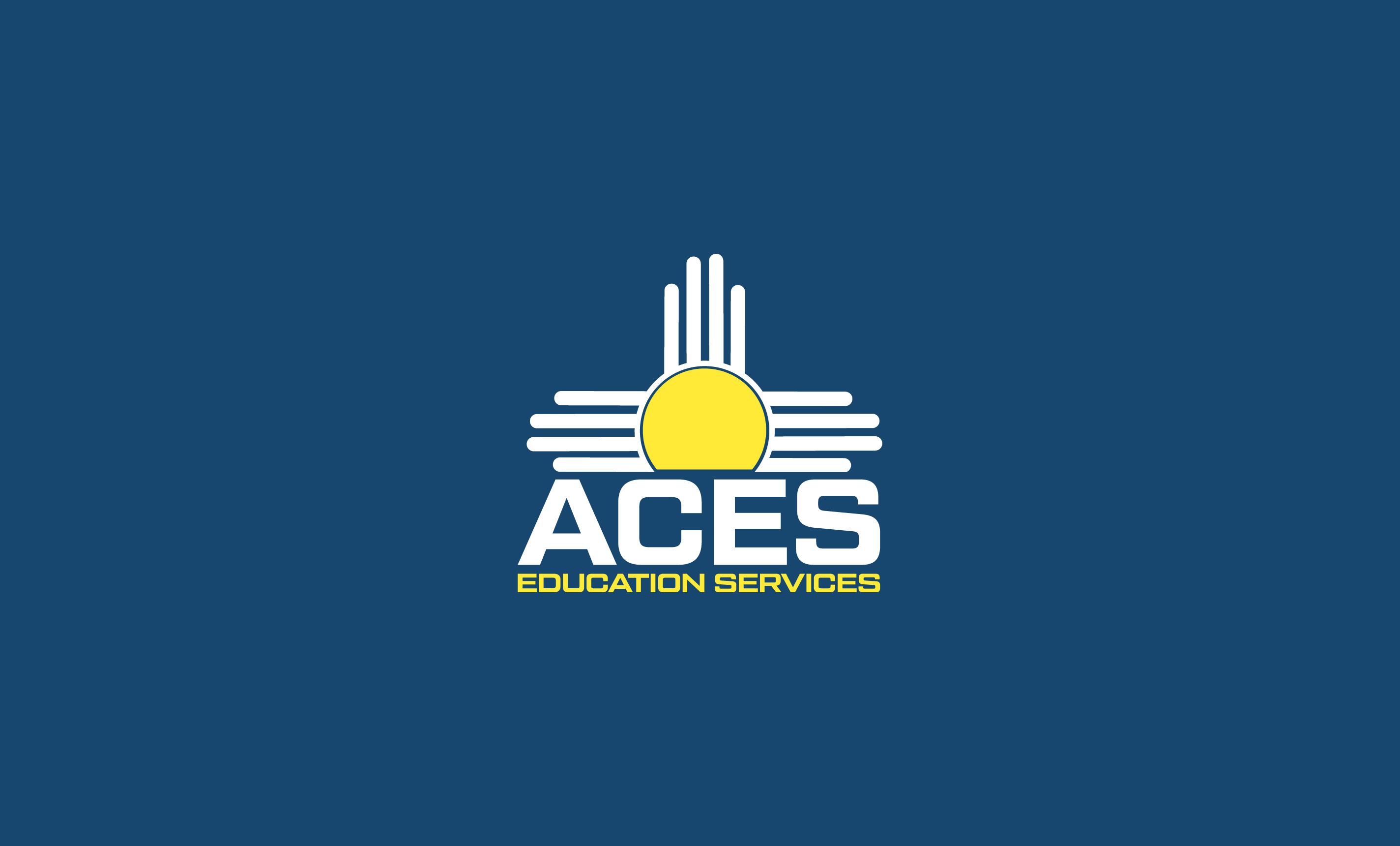 [Speaker Notes: These can be changed to reflect your school’s specific rules.]
Annual JPA Membership Board Meeting
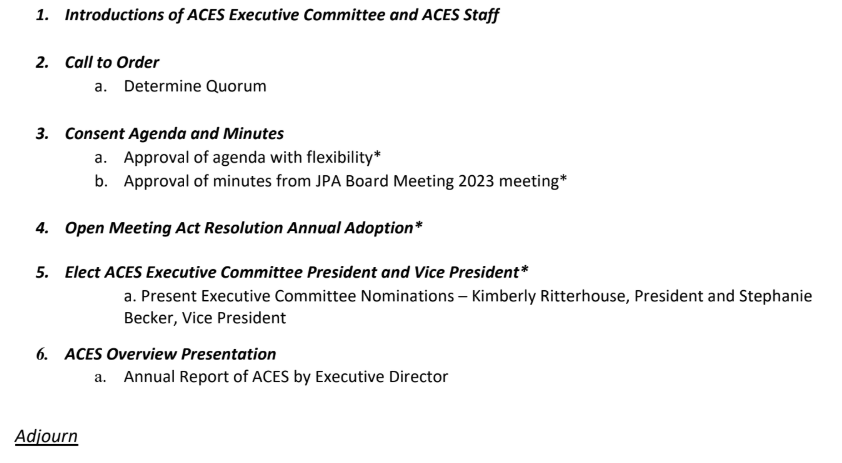 agenda